Advanced Cybersecurity
Dr. X
Logistics
VMs and what to download
Need access to Oaks: contact cofc IT helpdesk
Register for slack channel, you have received an invitation
Homework, Project, and lab reports submitted on Oaks
Do not forget your blog: either public blog or google doc
Slides, links, assignments, course info on public website: http://mountrouidoux.people.cofc.edu/CSIS641/index.html
Reading, links, and papers posted on course website, calendar tab
Outline
Vulnerability Assessment
Threat Modeling
STRIDE
Reconnaisance
Vulnerability Assessment (VA) Definition
The process of identifying and quantifying security vulnerabilities in an environment. It is an in-depth evaluation of your information security posture, indicating weaknesses as well as providing the appropriate mitigation procedures required to either eliminate those weaknesses or reduce them to an acceptable level of risk.
VA Steps
Catalogue assets and resources in a system
Assign quantifiable value and importance to the resources
Identify the security vulnerabilities or potential threats to each resource
Mitigate or eliminate the most serious vulnerabilities for the most valuable resources
VA Cycle
VA Cycle
Conduct assessment
Plan
Recon
Scope
Roles
Changes in management
Perform
Interview sys admin
Review policies & Procedures
Security Scan
VA Cycle
Identify exposures
Review assessment data
Store and review historical data
Address exposures
Investigation
Resolution
Upgrade or eliminate
Vulnerability Assessment (VA) vs Penetration Testing (PT)
What is the difference between VA and PT?
Which one is better for an organization?
[Speaker Notes: VA: "What are our weaknesses and how do we fix them?" Penetration testing simply answers the questions: "Can someone break-in and what can they attain?" 
White vs black box pen test]
PT definition
Simulates the actions of an external and/or internal cyber attacker that aims to breach the information security of the organization. Using many tools and techniques, the penetration tester (ethical hacker) attempts to exploit critical systems and gain access to sensitive data.
PT steps
Determination of scope
Targeted information gathering or reconnaissance
Exploit attempts for access and escalation
Sensitive data collection testing
Clean up and final reporting
Threat Modeling (TM) Definition
Threat modeling is a process by which potential threats can be identified, enumerated, and prioritized – all from a hypothetical attacker’s point of view. 
“Where are the high-value assets?” 
“Where am I most vulnerable to attack?” “
“What are the most relevant threats?” 
“Is there an attack vector that might go unnoticed?”
[Speaker Notes: What is a model?]
TM
What is a model?
Why is it useful?
How do we create it?
TM Types
STRIDE Model
Spoofing ID
Tampering Data
Repudiation
Information Disclosure
DoS
Elevation of Priviledge
TM Types
PASTA: Process Attack Simulation Threat Analysis
Trike: risk centric
VAST: Visual Agile & Simple Threat Modeling
DFD
[Speaker Notes: PASTA, Trike: risk centric
No attacker perspective, data flow not user interaction, security expert esoteric, high level]
PFD
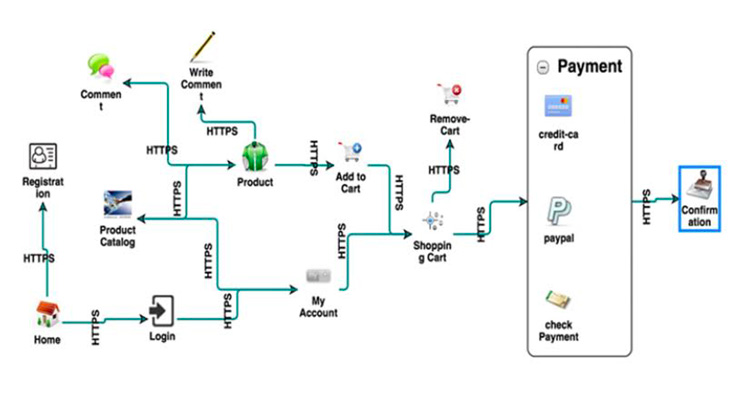 [Speaker Notes: Developer level app details, process map, easy for stake holders to understand]
TM
ATM: Application Threat Model
Features
widgets
OTM: Operational Threat Model
End-to-end DFD
Attack Trees
Step 1) The system engineer systematically creates an attack tree by replicating the work of an adversary to find the weak points in a system 
Step 2) For each leaf in the attack tree, the system engineer assigns qualitative values for risk, access, and cost to the adversary. 
Step 3) The system engineer then prunes the trees. 
Step 4) The system engineer determines countermeasures for the most exploitable nodes. Step 5) The system engineer ranks the countermeasures with respect to its five attributes: 
(1) costtopurchaseandrun,(2) easeofuse,(3) compatibilitywithin-placetechnologyandabilitytointeroperatewithothercommunitiesofinterest, (4) itsoverheadonsystemresourcesand,finally,(5) timetomarketoravailability.
[Speaker Notes: Decision trees
Formal, methodical way to describe security systems]
Attack Tree Example
Attack Trees
Assigning "possible" and "impossible" to the nodes is just one way to look at the tree. 
 Boolean value can be assigned to the leaf nodes: 
easy versus difficult, 
expensive versus inexpensive, 
intrusive versus nonintrusive, 
legal versus illegal, 
special equipment required versus no special equipment.
Attack Tree Example
Attack Tree Example
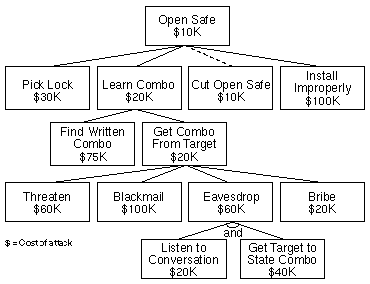 [Speaker Notes: Other continuous values: probability of success of a given attack, likelihood that an attacker will try a given attack
You can also find the cheapest low-risk attack, most likely nonintrusive attack, best low-skill attack, cheapest attack with the highest probability of success, most likely legal attack, and so on. Every time you query the attack tree about a certain characteristic of attack, you learn more about the system's security.]
Attack Tree Example
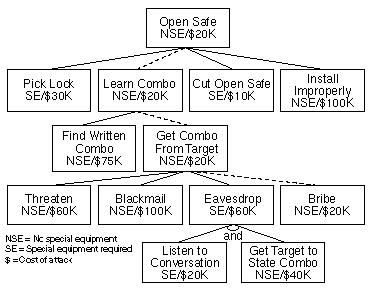 [Speaker Notes: Cheapest attack is 20K. Why?
Different attackers have different levels of skill, access, risk aversion, money, and so on. Bored CS students hacking may not have money but they have skills! CEO of company has no skills (probably) but money. Terrorists?]
Algorithm for Attack Tree
Root: component to be broken
Set goals: each goal is a Tree
Link attacks against goal
Repeat
Pen Testing
Reconnaissance
OSINT
Information gathering
Reconnaisance
Active
Passive
[Speaker Notes: What are the differences? Which one is illegal?]
Recon Tools
HTTPTrack: website copier
Google Hacking:
Site:
Filetype:
Allintitle:
Inurl:
Cache:
Exploit DB: GHDB
Recon Tools
Harvester: emails
Who.is
Netcraft
Host <IP or URL>
Nslookup
Dig @ target_IP –t AXFR
Fierce
[Speaker Notes: What is the danger of using your company email on a site?
Why is the DNS server important?]
Recon Tools
Recon email server with .bat or .exe file
Metagoofil: metadata
Robtex
Maltego
[Speaker Notes: Why is email server recon important?]
Recon Data
IPs
Host names
DNS server names/IP
Email server names
Emails
URLS
People names
People interests…
Recon sites
http://osintframework.com/
http://www.hackersforcharity.org/ghdb/
Summary
VA is one of the first steps to protect any system (software or hardware)
VA is not the same as PT
TM is essential to understand and make security decisions
DFD
PFD
Attack Trees
Reconnaissance is the first step in pen testing
Linux and some windows tools, websites can be useful as well
You can make your own tools if you need something more sophisticated
Sources
“Vulnerability Assessments: The Pro-active Steps to Secure Your Organization”, Robert Boyce, SANS Institute
VA vs PT: https://www.secureworks.com/blog/vulnerability-assessments-versus-penetration-tests
Threat Modeling: http://threatmodeler.com/threat-modeling-data-flow-diagram-vs-process-flow-diagram/
“Toward A Secure System Engineering Methodology”, Chris Salter, O. Sami Saydjari, Bruce Schneier, Jim Wallner
Attack Trees: https://www.schneier.com/academic/archives/1999/12/attack_trees.html
Intro to Pen Testing textbook, ch. 2